Урок окружающего мира по программе А. А. Плешакова «Мир вокруг нас». 2 класс. – М.: Просвещение.
Тема: Московский Кремль.
Презентацию составила учитель начальных классов 
МБОУ СОШ № 1 с. Аскино Артамонова В.Ш.  2016 год.
Окружающий мир
Москва – столица нашей Родины.
Основатель Москвы – князь Юрий Долгорукий
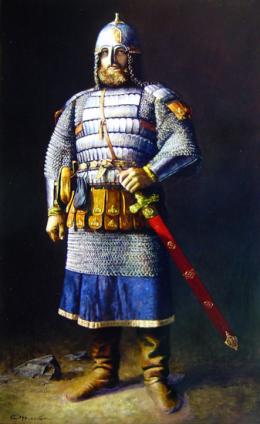 Ему в центре города установлен памятник
Герб Москвы
На гербе Москвы изображён всадник с копьём, поражающий змея. Это святой Георгий Победоносец
Московский Университет
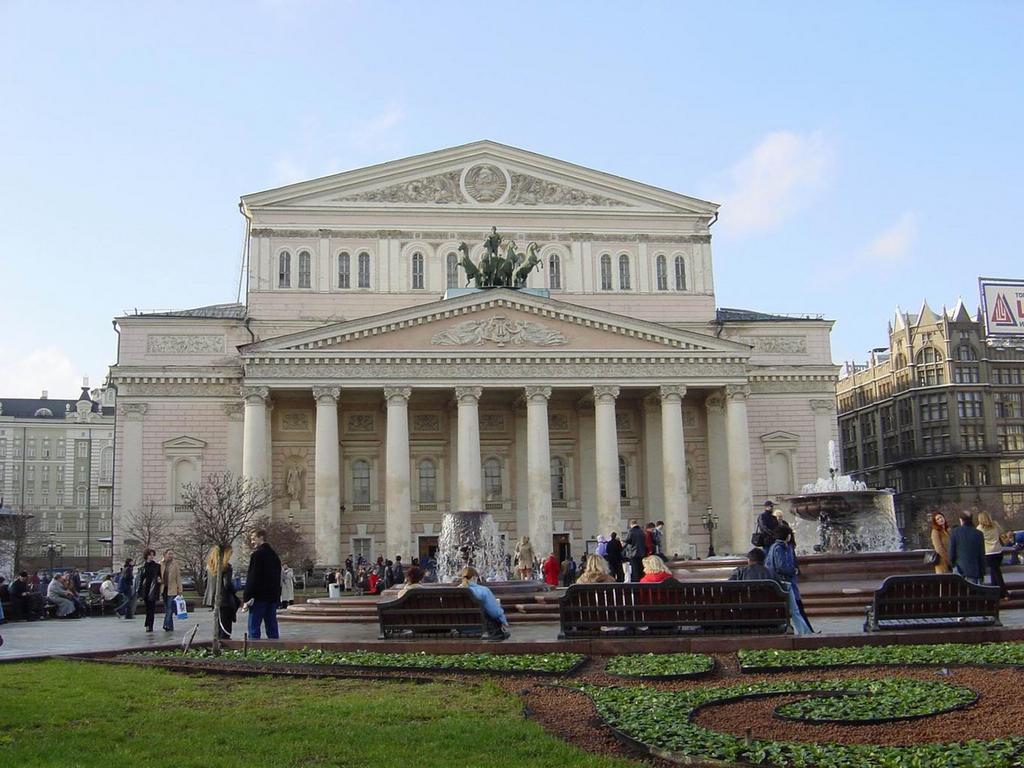 Большой театр
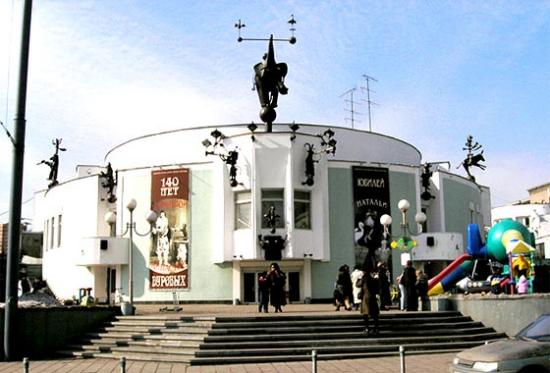 Красная площадь
Красная площадь
Московский Кремль
Из истории Кремля
Деревянный Кремль
Московский Кремль при Дмитрии Донском.
Художник А. Васнецов.
Московский Кремль при Иване III.
Художник А. Васнецов
Московский Кремль
Архангельский собор
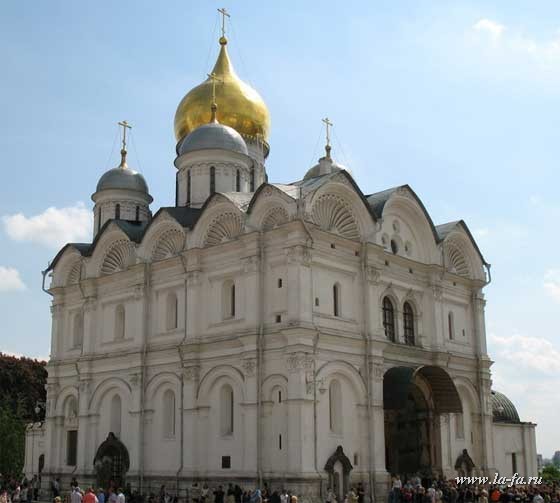 Успенский собор
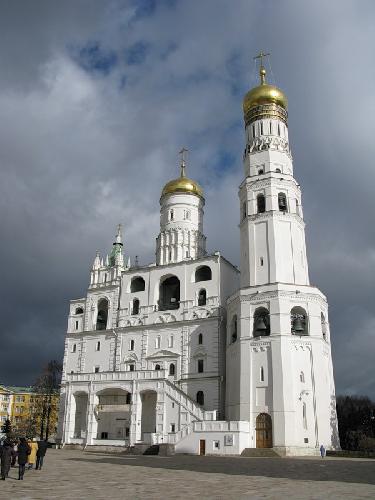 Благовещенский собор
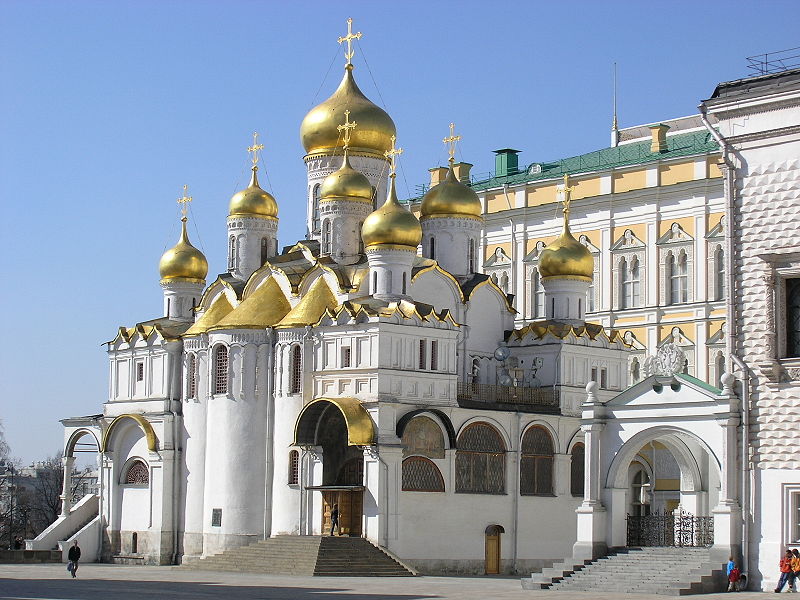 Колокольня
 Ивана Великого
Царь – колокол
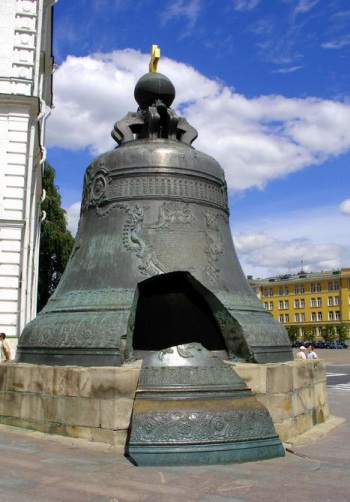 Царь – пушка
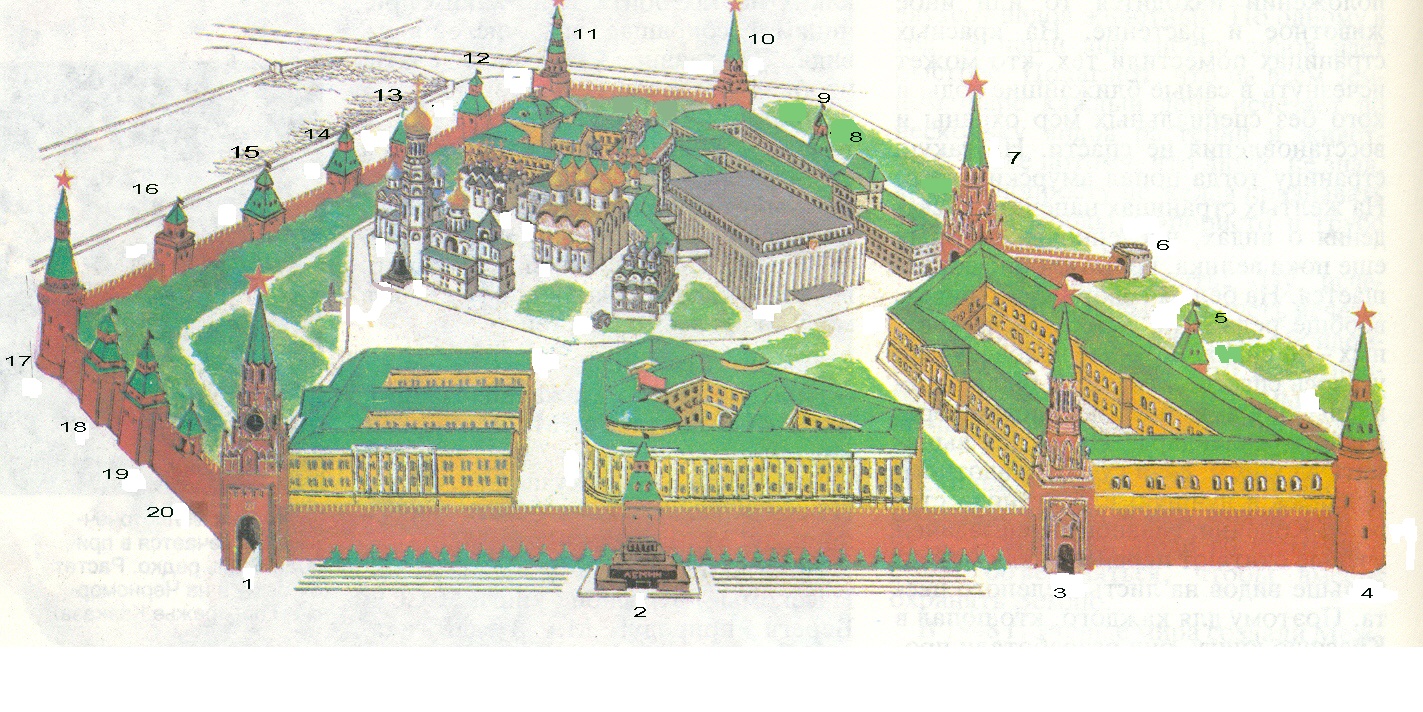 Башни Кремля
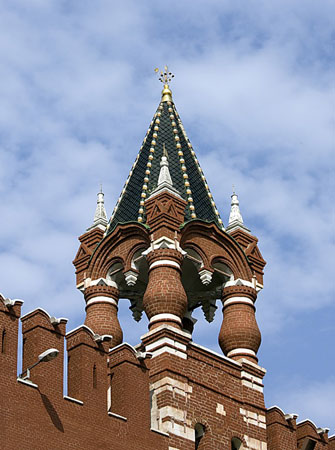 Царская башня
Тайницкая башня
Кутафья башня     и      Троицкая башня
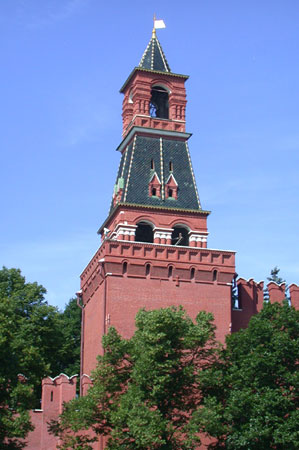 Водовзводная башня
Набатная башня
Спасская        башня
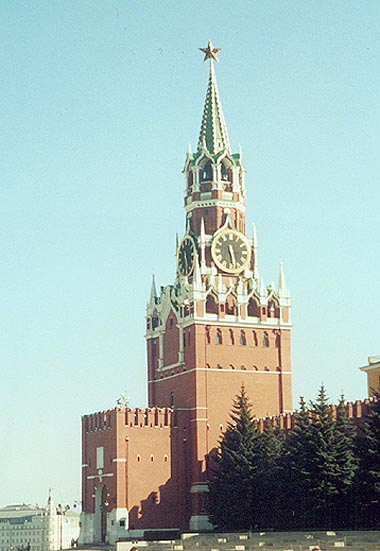 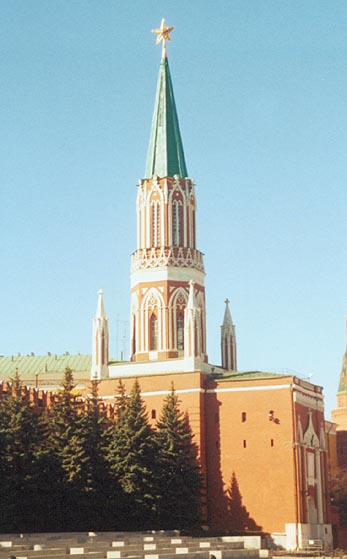 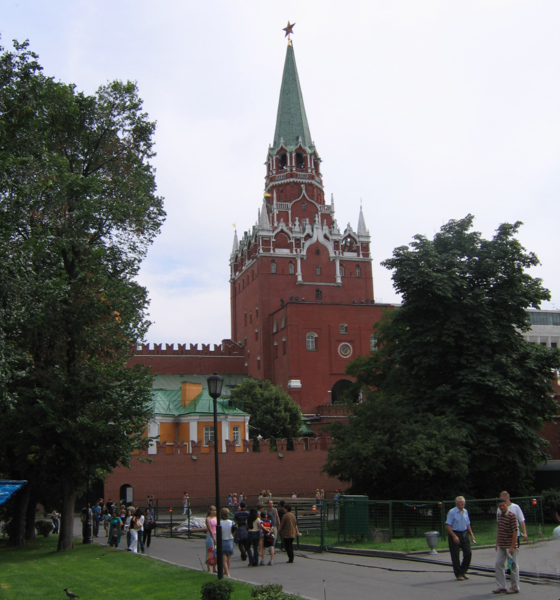 Спасская
Никольская
Троицкая
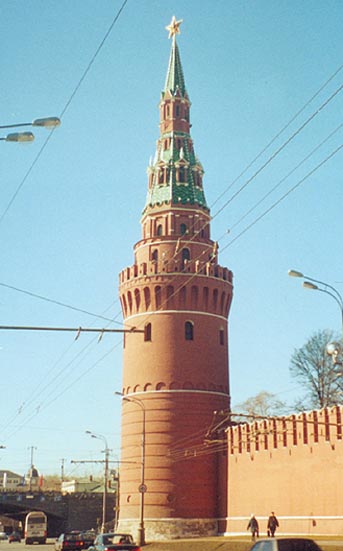 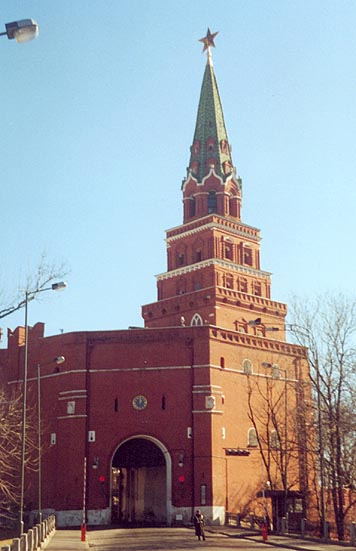 Водовзводная
Боровицкая
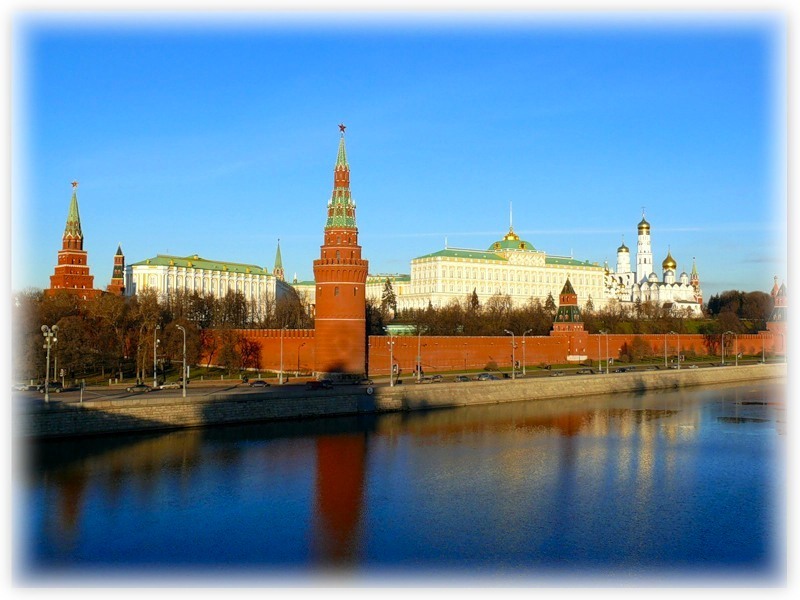 Кремлёвские куранты – самые известные часы в мире
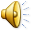 Царь – колокол
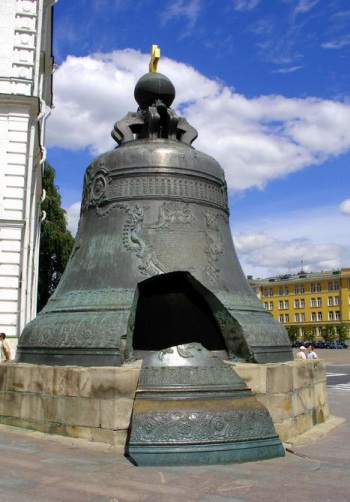 Царская башня
Царь – пушка
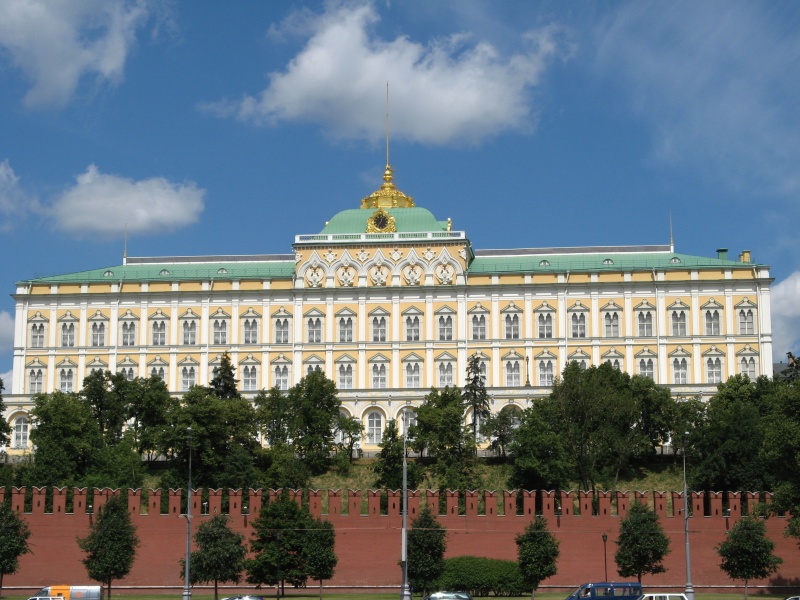 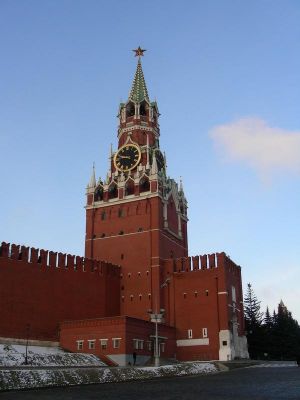 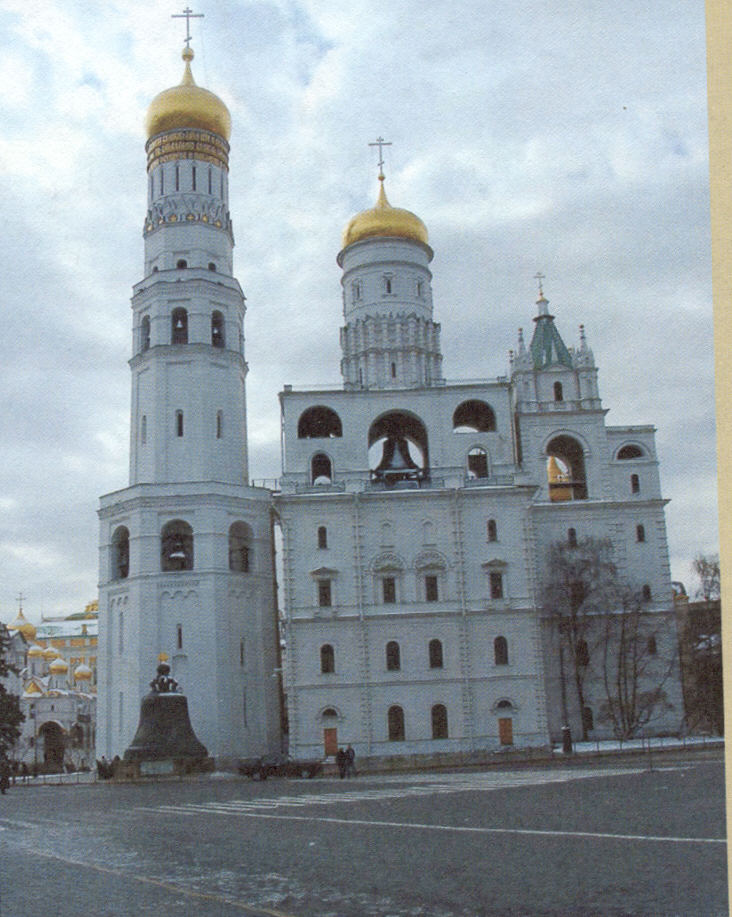 Большой Кремлёвский дворец
Колокольня  Иван Великий
Спасская башня
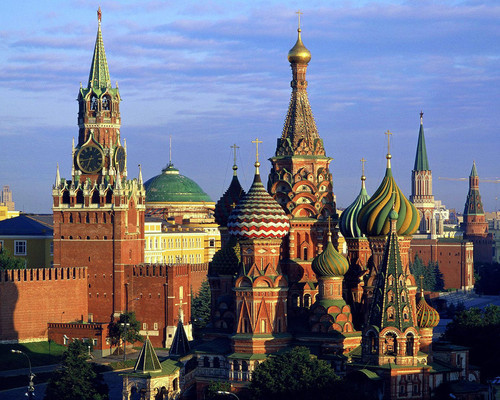